Figure 1. Left: Schematic representation of Curvedness and Shape Index. As for the latter parameter, values −1 and −0.5 ...
Cereb Cortex, Volume 26, Issue 7, July 2016, Pages 3023–3035, https://doi.org/10.1093/cercor/bhv123
The content of this slide may be subject to copyright: please see the slide notes for details.
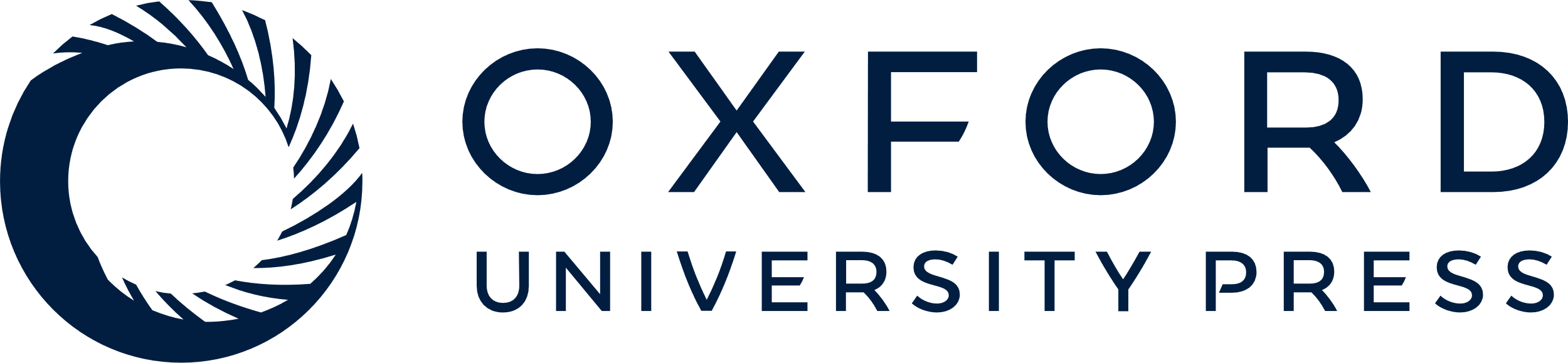 [Speaker Notes: Figure 1. Left: Schematic representation of Curvedness and Shape Index. As for the latter parameter, values −1 and −0.5 describe, respectively, a sulcal pit and an archetypal sulcus, while values 1 and 0.5 represent, respectively, a local bump and an archetypal gyrus. Right: Shape Index for 2 different preterm brains (26.7 GA and 35.7 GA). The colormap is the same in both cases.


Unless provided in the caption above, the following copyright applies to the content of this slide: © The Author 2015. Published by Oxford University Press. All rights reserved. For Permissions, please e-mail: journals.permissions@oup.com]